Modèle Relationnel2011 - 12
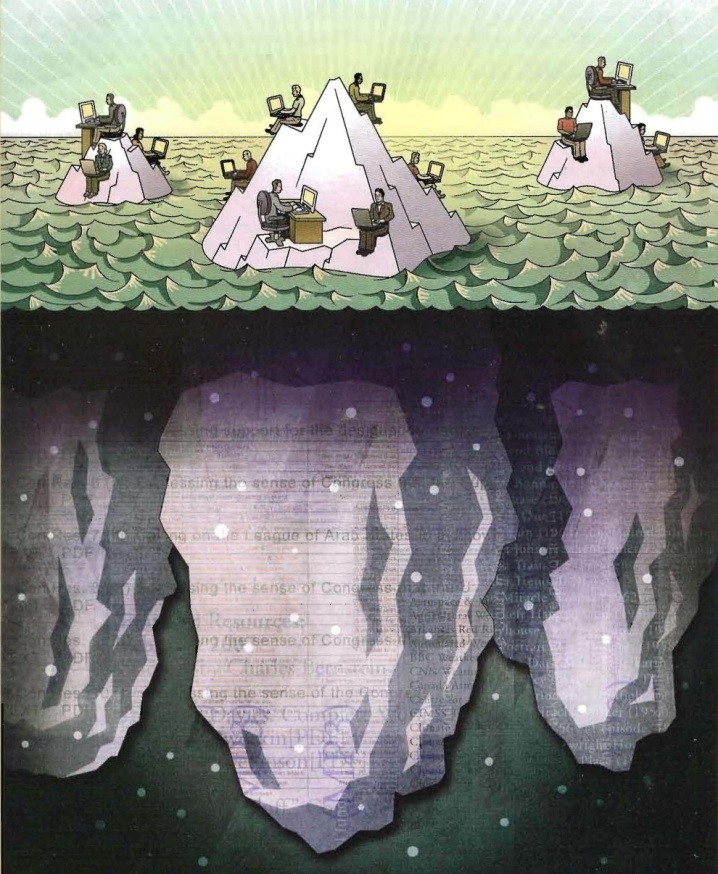 Witold Litwin
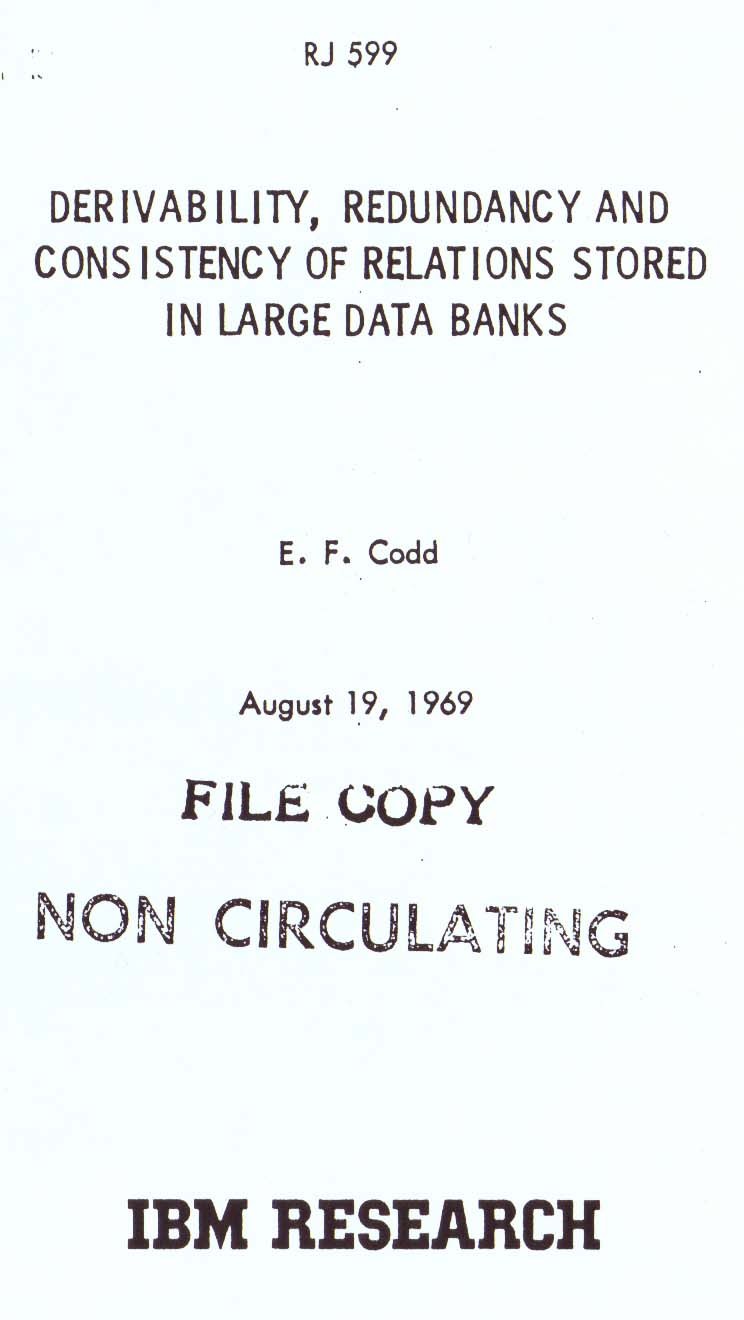 BD Relationnelle
Le Rapport de Recherche qui a lancé les SGBDs Relationnels
(publié uniquement en interne à IBM Almaden Research Center (CA)
2
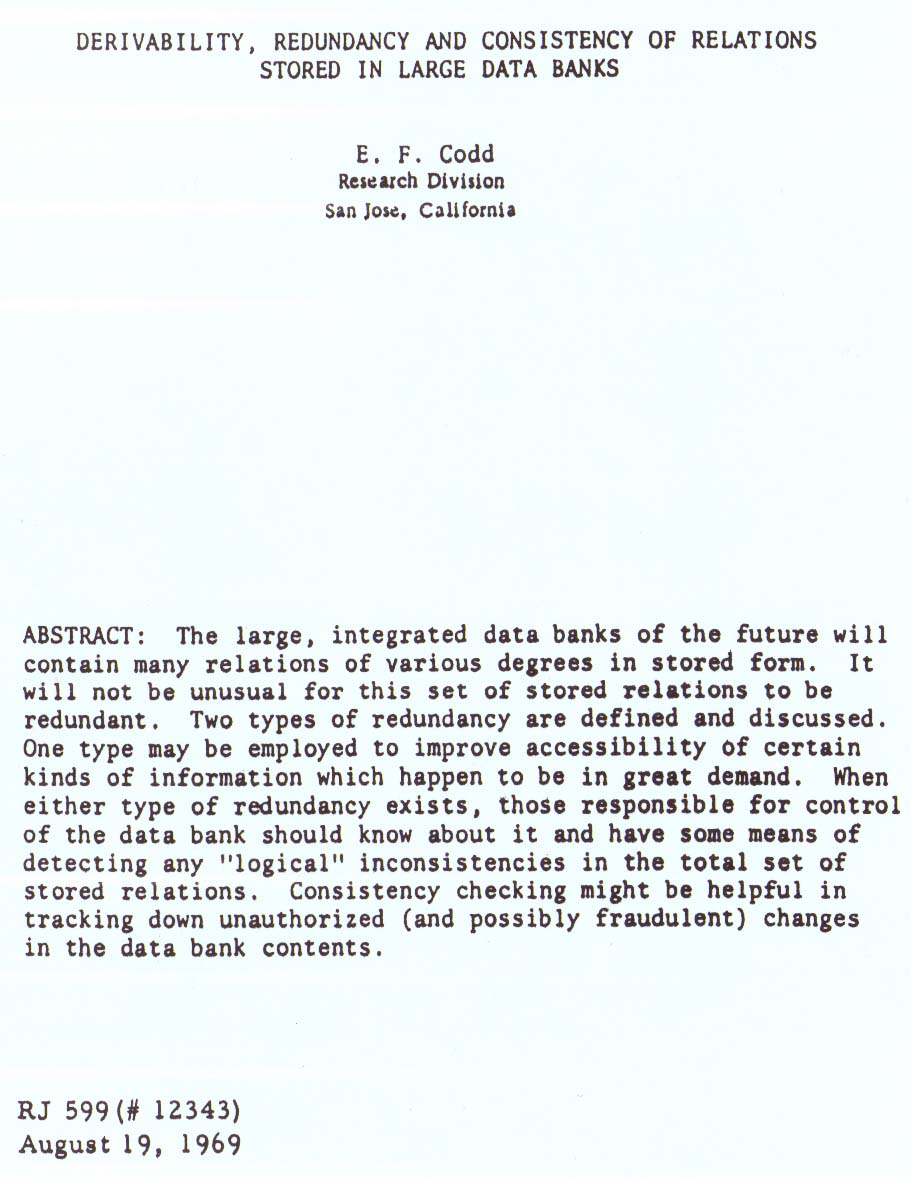 BD Relationnelle
Le Rapport de Recherche qui a lancé les SGBDs Relationnels
(Résumé)
3
BD Relationnelle
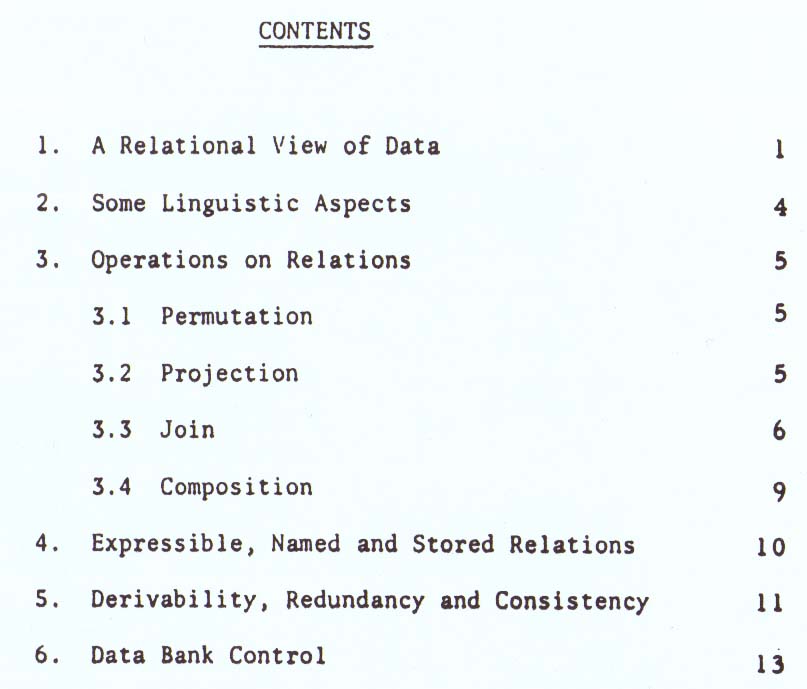 Le Rapport de Recherche qui a lancé les SGBDs Relationnels
(Table des Matières)
4
Base de données relationnelle
Fichier =
table
ou
relation
Donnée =
ligne
ou
attribut
atomique
Opérations = transformations de tables en
une
table
Opération
relationnelle
Exemple
S
SQL: 
Select S#, SNAME, STATUS FROM S WHERE CITY = ‘Paris’
Algèbre relationnelle :
(S WHERE CITY = 'Paris') [S#, SNAME, STATUS]
6
Base de données relationnelle
Une collection d'objets :
	Relations réelles (tables de base)
Liens sémantiques
Contraintes d'intégrité (surtout référentielle)
intra-relationnelles
Mono-attribut et multi-attribut
 inter-relationnelles
Intégrité référentielle surtout 
	Déclencheurs  (ang. triggers)	notamment pour maintenir l'intégrité
Autres (procédures stockées…)
 Schéma conceptuel = Définition de la collection
Schéma de BD Entreprise
clé
Empl (E#, Nom, Prénom, Né, Rue, CodePost, Ville, Dep#) ;
	E#  Counter ; Nom Text ; Né Date ; Dep# Int...
	:Syst-date - Né < 65	* Contrainte de validation
	Dep#  Not Null ; * Contrainte d'existence
Taches (T#, Description) ;
Planning (E#, T#, Date-fin, Avancement) ;
Dep (Dep#, Name) ;
Trigger on EmplOn Insert  Check-Ref-Int (Dep, Empl.Dep#) ;
Autres Déclencheurs utiles ?
Ce schéma est possible sous MsAccess, bien que exprimé différemment
Schémas Externes
Schéma (vue) externe = Collection de vues relationnels (tables virtuelles dérivées de relations réelles)
Un usager ne voit pas de différence entre une vue relationnelle et une table réelle
En principe !
 Une vue relationnelle n'est pas une vue externe au sens ANSI-SPARC 
 Celle-ci serait une base virtuelle
P
P
Create View P1 as
select P#, PNAME, COLOR
from P;
P1
P
Create View P1 as
select P#, PNAME, COLOR
from P;
Create View P2 as
select P#, PNAME, COLOR
from P where CITY = 'London';
P1
P2
P
P
P1
P2
Base relationnelle
Tables réelles
Base relationnelle
Tables réelles  et vues
Relations
Di  ; i = 1,2..n des ensembles dits domaines
Une relation R est un sous-ensemble de produit cartésien:
R Di,1 x Di,2 ... x ... Di,k	k  = 1,2...
Les Di,j sont les attributs de R ; les rôles de domaines (Codd)
 Les éléments de R sont dit tuples
 Il n’y a pas de tuples égaux dans une relation
Relations
Dans une BD relationnelle, on n’a que des relations finies
 En nombre d’attributs et en nombre de tuples
Toute valeur d’un d  Di est  atomique
Pas un ensemble 
donc mono-valeur 
donc indécomposable 
sans perte de la sémantique
 De telles relations sont dites normales
 Autrement dit en 1 NF au moins
Relations
Attribut multi-valeur
Attribut atomique
0 NF
1 NF
P1
P2
P3
P4
S1
S1
S1
S1
P1
P2
P3
P4
S1
S2
S2
S2
P1
P2
P3
P1
P2
P3
S2
Relations
Attribut multi-valeur
Attribut atomique
0 NF
1 NF
S1
S2
S1
S1
S1
S1
P1
P2
P3
P4
P1
S1
S2
P2
S2
S2
S2
P1
P2
P3
S1
S2
P3
P4
S1
La même 1NF !
Schéma d'une relation
Les noms R et Di,j  constituent le schéma de la relation
Ce schéma et l'ensemble des éléments possibles de R constituent une intention de R.
Les éléments de R y présent à un moment donnée constituent une extension de R.
Une mise à jour modifie une extension et change l'état de la base
Un état de la base S-P
Intention de S
SP
S
Une 
extension
de S
P
Egalité de relations
Deux relations R et R' sont égales si elles diffèrent seulement par ordre :
d'attributs (colonnes) 
de tuples (lignes)
Une même relation S
MAJ / Restructuration
Une mise à jour est correcte si la nouvelle extension est dans l'intention de R
C'est le rôle des contraintes d'intégrité de ne permettre que les mises à jour correctes
 Un changement de schéma de R est une restructuration
SQL : MAJ / Restructuration ?
Emp (E#, Nom, Prénom, Age, Rue, CodePost, Ville, Dep#) ;Age < 65	* Contrainte de validation Dep#  Not Null ; * Contrainte d'existence
Update Emp Set Age = 35 Where E# = '123' ;
Update Emp Set Age = 75 Where E# = '456'  ;
Alter Emp Add Tel Integer ;
Opérations relationnelles
Une relation est un fichier qui supporte les opérations relationnelles 
Une opération relationnelle transforme des relations arguments dans une relation résultat :
une relation temporaire n'appartenant pas au schéma de  la base.
une relation de la base (mise à jour)
une vue
Opérations relationnelles
Pour une BD relationnelle, les opérations sont définies sur les relations normales
Celles basiques forment l’algèbre relationnelle
 Définie par E. Codd
 En pratique, il y a aussi des opérations additionnelles
Arithmétiques, agrégations…
Op. ensemblistes: UNION, INTER, DIFF, TIMES
Opérations relationnelles
Voir le cours sur l’algèbre relationnelle
Sélection :
Projection
Restriction
Jointure naturelle ou 
Division
Agrégation
Opération suppl.
Mise à jour
Création d ’une vue
Op. ensemblistes 
UNION, INTER, DIFF
R1 UNION R2 
R1 INTER R2
R1 DIFF R2 
 Elles sont union-compatibles
 Même nombre d’attribut
 Types d’attributs compatibles
 Permettant d’évaluer « = « sur les attributs
 La définition de compatibilité dépend du SGBD
 Même de sa version
Op. ensemblistes 
TIMES
Produit cartésien 
 R1 TIMES R2 
 Pas de contraintes sur les types d’attributs
Ni sur leur nombre
 Opération très chère que l’on évite à tout prix
Base S-P
Ids et noms de fournisseurs
S
S [S#,SNAME]
S [CITY]
S   WHERE CITY = Paris
Villes de fournisseurs
Jointure naturelle
La  jointure A JOIN B de deux tables 
A (X, Y) et B  (Z, Y) 
est  la table C avec les attributs :
C (X, Y,  Z)
et avec tous les tuples (X:x, Y:y, Z:z ) tels que (x, y) est dans A et (y, z) est dans B
pas d’autres tuples
X, Y, Z peuvent être composés
Jointure naturelle
Est-ce que la jointure naturelle est commutative et/ou associative ?
 Notamment \  une sélection ou une projection ? 
A JOIN B =? B JOIN A
A JOIN B  JOIN C  = ? A JOIN (B JOIN  C) 
A JOIN A JOIN A = ?
CS
S [STATUS, CITY]
SC
S
S [S#, CITY]
CS JOIN SC
S
Fournisseurs avec les fournitures
SP
-jointure
Table C égale à : 
C = ( A TIMES B ) WHERE X  Y
	est  la jointure de tables A(X,...)  et B (Y,...).
	TIMES est un produit cartesien
X et Y  sont non-composites 
  , <>, ,  , 
La jointure est notée :
C = A JOIN B ON X  Y.
-jointure / Equi-jointure
C = A JOIN B ON X  =Y  est une equi-jointure.
A ne pas confondre avec la jointure naturelle
Où l’attribut Y de jointure peut être de plus composite 
Est-ce que la - jointure est commutative et/ou associative ?
Division
Table C ( X ) notée:
	A DIVIDEBY B
est une division de tables A (X, Y) et B (Y)  ssi C contient tous les tuples ( x ) tels que( y ) B , ( x,  y ) A
S#
S1
S#  P#
S1  P1
S1  P2
S2  P1
S2  P3
P#
P1
P2
Tout fournisseur  de pièces  P1 et P2.
DIVIDEBY est  associatif  ou  commutatif ?
Requêtes algébriques à la base S-P
S JOIN SP WHERE P# = 'P2'   [ SNAME]
S JOIN SP WHERE P# = 'P2'  WHERE STATUS > 100 [SNAME]
P WHERE COLOR <> 'Red' [P#] JOIN SP [S#] JOIN S [SNAME]
P WHERE COLOR <> 'Red' [P#, PNAME] JOIN SP  [S#, PNAME] JOIN S [SNAME]
SP [S#, P#] DIVIDEBY P [P#]  JOIN S [SNAME]
SP [S#, P#] DIVIDEBY (( SP WHERE S# = 'S2') [P#])
Requêtes algébriques à la base S-P
[SCITY] UNION [PCITY]
S JOIN (SP WHERE P# = 'P2‘)  INTER ( S JOIN SP ) WHERE P# = 'P3'  [ SNAME]
S  DIFF (S JOIN (SP WHERE P# = 'P2' [S#]))  [ SNAME]
S TIMES SP WHERE P# = 'P2'  WHERE STATUS > 100  [ SNAME]
Utilité de l'algèbre
Puissance expressive:
8 opérateurs de Codd permettent d'exprimer toute expression logique de prédicat de 1-er ordre
note: seulement 5 sont primitives (lesquels ?)
La puissance expressive de l'algèbre  dite complétude relationnelle constitue la mesure de la puissance minimale de tout LMD assertionnel digne de ce nom
Utilité de l'algèbre
Technique de choix pour l'implémentation
Il n'y a que 8 opérateurs
Ces opérateurs sont faciles à implémenter
Leur propriétés permettent de transformer les expressions en +efficaces à évaluer, en général
Améliorations algébriques
 Moins de valeurs à lire ou écrire
 Moins de mémoire nécessaire pour ces valeurs 
Voir mon cours sur l’algèbre
Utilité de l'algèbre
Exemple 
(( S JOIN SP ) WHERE P# = 'P2' ) [SNAME]  =  ( S  JOIN  ( SP  WHERE P# = 'P2' ))  [SNAME] 
La 2ème expression  semble plus efficace  ?
Règle Générale  d’Amélioration ?
(A JOIN B WHERE A.a = C)      (A WHERE a = C) JOIN B
Opérations relationnelles  (SQL)
Voit (Im#,  Pref, Mod, Couleur)  Amende (A#, I#, Nom, Addr, Payé)
 Select * From  Voit Where Couleur = 'rose';  
 Select Mod From Voit
 Select * From Voit, Amende
 Select Nom, Addr From Amende, Voit Where Payé Is Null and Mod = 'Ferrari' and I# = Im# ;
Opérations relationnelles  (SQL)
Voit (Im#,  Pref, Mod, Couleur)  Amende (A#, I#, Nom, Addr, Payé)
Update Amende Set Payé = '10-01-96' where A# = '123' ;
 Create View En-instance AsSelect * From Amende, Voit WherePayé Is Null and Amende.I# = Voit.Im# ;
Complétude relationnelle de SQL
expression algébrique,   une expression équivalente de SQL et de QBE
Schéma de preuve:
  opérateur algébrique,   une expression équivalente de SQL 
  composition d'opérateurs algébriques,   une composition équivalente de SQL
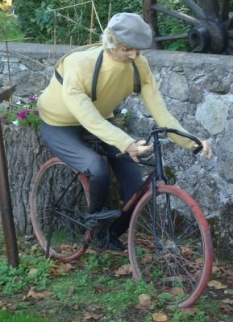 Relations
Une relation réelle est définie à partir des valeurs de ses attributs
Une relation virtuelle (vue)  est dérivée (héritée) par une opération relationnelle à partir de relations réelles ou de vues
Relations
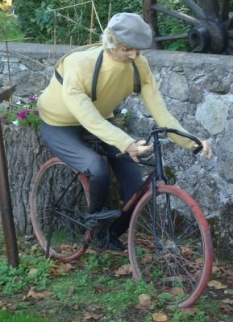 En général, une valeur d’un domaine et donc d’un attribut peut être un ensemble
XML , Access 2007
Pour les opérations relationnelles dans les SGBD actuels, ils ne sont néanmoins en principe que des valeurs  atomiques
Toute  décomposition fait perdre la sémantique de la valeur
De telles relations sont dites normales
O NF
1 NF
S#
P#
S#
P#
P1
P2
P3
P4
S1
S1
S1
S1
P1
P2
P3
P4
S1
Norm.
S2
S2
S2
P1
P2
P3
P1
P2
P3
S2
Une ligne
Toute valeur de S# et toute de P#
Contrainte très importante !
14 valeurs
9 valeurs
O NF
1 NF
S#
Name
P#
S#
Name
P#
P1
P2
P3
P4
S1
S1
S1
S1
IBM
IBM
IBN
IMB
P1
P2
P3
P4
IBM
S1
Norm.
S2
S2
S2
HP
HP
HP
P1
P2
P3
P1
P2
P3
S2
HP
Une ligne
Toute valeur de S# , Name et toute valeur de P#
Redondances & Erreurs
Peu acceptables en général
DF: S# -> Name
21 valeurs
11 valeurs
O NF
1 NF
S#
P#
L#
S#
P#
L#
P1
P2
L1
L2
L3
S1
S1
S1
S1
P1
P1
P1
P2
L1
L2
L3
L1
L2
L3
L4
L5
L6
…
S1
Norm.
S1
S1
S2
S2
S2
…
P2
P2
P4
P4
P4
…
P4
P5
P6
P7
L4
L5
L6
S2
Une ligne
Toute valeur de (S#, P#, L#)
54 valeurs
14 valeurs
Redondances multiples
Inacceptables en général
DM: S# ->> P# | L#
[Speaker Notes: Au lieu de 6 valeurs pour S1 on insère 18, puis au lieu de 8 pour S2 on insère 24! Donc 3 fois + de travail et de mémoire.]
Normalization en 1-NF
Explosion combinatoire de la taille de la table !
Etud (E#, Tel, Hobby, Dipl, Enfants, Voit)
Etudiant Dupont:
3 tel, 5 hobbies, 3 diplômes, 3 enfants, 2 voitures
Un tuple d’ue relation en 0-NF suffit
Il faut 3*5*3*3*2 = 270 tuples 
 Un tuple pour toute combinaison d’un tél, un hobby, un dipl….
Pour une relation en 1-NF avec 1 tuple seulement !
Normalization en 1-NF
Il faut 1620 valeurs en 1NF
Pour 17 valeurs seulement en 0NF
Sous peine de perte d’info
 Une requête pourrait alors donner le résultat faux
 L tout est inacceptable en général
Et si on a aussi le nom pour chaque étudiant ?
Solutions pour la Conception
Alors comment faire ? 
 Décomposition sans perte de données en plusieurs tables sans anomalies
 	ET (E#, Tel), 	EH (E#, Hobby)
	ED (E#, Dipl), 	EE (E#, Enfants) 
	EV (E#, Voit) 
 Seulement 16 tuples au lieu de 270
 Seulement 32 valeurs au lieu de 1620
Solutions pour la Conception
Peut-on généraliser cette idée ?
 Oui, mais ce n’est pas simple
 Deux voies principales 
 1.  Empirisme et Expérience 
 Entity – Relationship
 Merise
 …
 UML
Solutions pour la Conception
Démarche  Formelle 
 Par les Maths 
 Normalisation en i-NF i ≤ 5
 Voir mon cours sur la normalisation pour +
 En général 4 NF suffit
 On fait la décomposition sans perte de données
 Quand on peut, sans pertes de DFs aussi
Solutions pour la Conception
On élimine d’abord les DMs
 Génératrices d’anomalies les plus graves
 Quand passe une table de 0 NF à 1 NF 
  Comme on a vu
La décomposition conduit aux plusieurs tables sans DMs
Solutions pour la Conception
Certaines  tables  peuvent avoir encore des DFs « anormales »
 A l’origine d’anomalies aussi
 Comme on a vu
 Moins graves que celles de DMs
 On décompose ces tables aussi
 En se débarrassant des anomalies  crées par ces DFs
Solutions pour la Conception
Lest tables résultantes sont alors en toutes en BCNF
 A fortiori en 4NF
Le résultat est en général optimal pour le relationnel classique
 Pas d’anomalies ou  de redondances
Toute table est en 5NF
Voir le cours sur la normalisation
Solutions pour la Conception
Restent la présence de valeurs nulles
 Elle peut créer des anomalies aussi
 On y remédie par une décomposition sans perte aussi
 Mais, avec la recomposition par jointures externes
 On verra + tard
Solutions pour la Conception
Dans l’ensemble, pour progresser il nous faut un petit rappel sur:
 Les clés
 Les liens sémantiques  
 Les valeurs nulles
 Ce que l’on va faire très bientôt dans ce qui  suit
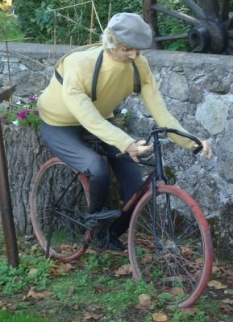 Et la Manipulation ?
Le problème reste ouvert dans le relationnel classique:
 SELECT E#, Tel, Hobby, Dipl., Enfants, Voit FROM  ET, EH, ED, EE, EV WHERE ET. E# = ET. E#  AND ET. E# = ED. E# …
 Produit une relation virtuelle en 1-NF
 Fera revenir les 270 tuples discutés
 Une solution: la fonction agrégat LIST 
 Votre prof. & SQL Anywhere  
 Le cours sur SQL avancé
Clés
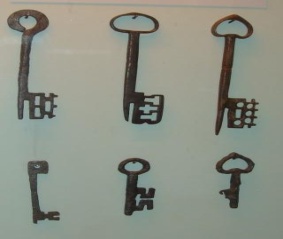 Dans toute relation R il existe une combinaison C d'attributs dite clé  telle que 
dans tout tuple t d'intention de R, la valeur C(t) identifie t, 
il n'y a pas de sous-combinaison de C avec cette propriété
Démontrez cette assertion !
Exemples: N° SS, N° Étudiant, Nom de pays, (Nom, Prénom, Tel), Oid,...
Clés
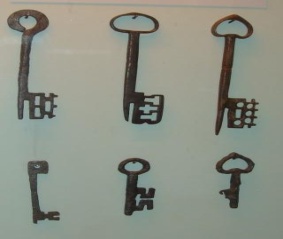 Le choix de C est dicté par l'intention de R	
Soit R = Pers (Nom, Prénom, SS#, Tel) 
Dans une famille 	 Pers (Nom, Prénom, SS#, Tel)   /* Tout membre
A la SS	 Pers (Nom, Prénom, SS#, Tel)   /* Assuré seuelement 
A l'état civil	 Pers (Nom, Prénom, SS#, Tel)    /* Toute personne
Les valeurs d'un attribut d'une extension peuvent à un moment donné être toutes différentes sans qu'il s'agisse d'une clé !
Clés
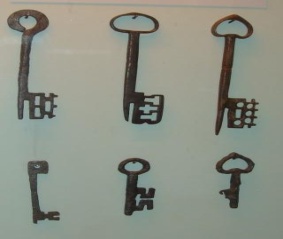 C atomique  consiste d’un attribut
C composite en contient plusieurs
Tout attribut d’une clé est dit attribut-clé
Tout autre attribut est un attribut non-clé
 C’est une fonction de toute clé de la table
 Cette propriété est la base d’une définition du concept de la clé
Clés
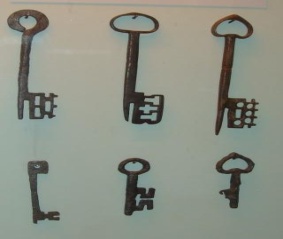 Il ne faut pas confondre le concept de la clé avec celui d’un attribut-clé
Ce dernier ne pas la clé dès que la clé est composite
  Dans Pers (Nom, Prénom, SS#, Tel) 
 SS# est la clé et l’attribut-clé
 Dans Pers (Nom, Prénom, SS#, Tel) 
 Nom n’est que l’attribut-clé
Relations
Si C est clé de R, alors tout ensemble d’attributs  de R strictement incluant C est appelé sur-clé ou super-clé
Dans notre base S-P, S# est une clé de S, donc  (S#, SNAME) est une sur-clé de S.
 Et les attributs (SNAME, STATUS) ne sont même pas une sur-clé
Relations
R peut avoir plusieurs clés. Dans ce cas:
Une clé est arbitrairement choisie est dite primaire
Les autres deviennent clés candidates seulement
Une seule clé  existante dans une table est formellement une clé candidate aussi 
Pour certains, néanmoins, la clé primaire n’est plus une clé candidate
Relations
R peut avoir plusieurs clés de cardinalités différentes. 
La clé avec le plus petit nombre d’attributs est dite alors minimale 
A choisir de préférence
Relations
Une clé C d'une relation R peut être des attributs F d'une autre relation R' 
F deviennent une clé étrangère dans R’
F n'est pas en général une clé de R'
Relations
L'égalité C = F constitue le lien sémantique entre les relations correspondants
Entre C et F il peut exister la contrainte d'intégrité référentielle
Pas de F sans C
Pas de participant  qui ne serait  pas un étudiant connu
Dans un SGBD de 2-ème génération ces liens étaient les références implicites (pointeurs)
 Dans UML aussi en principe
Clé candidate
Clé candidate
Clé  candidate
composée
Clé primaire
Voit  (Châssis#,  Moteur#, Plaque#, Mod, Poids, Coul )
Etud  (E#,  Nom, Prénom, Tel,  Adresse )
Participants  (C#, E#, Note)
Clé étrangère
Relations
Les SGBD majeurs gèrent désormais des contraintes IR ainsi que les liens sémantiques
 MSAccess :
IR 1:1  et 1:N entre deux tables
 Sur un ou  plusieurs attributs à la fois
Quelques bugs pour 1:1 
 Voir la suite du cours  
Jointures implicites ou automatiques à partir de liens sémantiques
  Voir la suite du cours
Intégrité référentielle
Produit
P#
Femme
F#
Mari
M#
1
1
1
1
N
N
PP#, PS# 
Produit Composé
Femmes
F#
Mari
M#
N
1
Amie
A#
Ami
A#
N
M
Comment faire ?
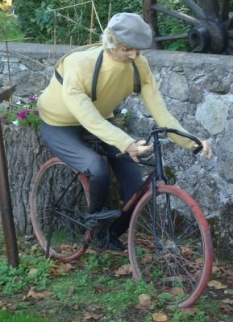 Intégrité Référentielle
Les clés C et F peuvent aussi être dans une même relation:
Emp ( E#, Enom, Tel, Chef# )

Personne ( SS#, Nom, Mère#, Père#) 

De tels liens génèrent les  récurrences exigeant le calcul de fermetures transitives
Les opérations relationnelles ne permettent pas de calculer les fermetures transitives
 Les SGBD en général ne gèrent pas de tels liens sémantiques
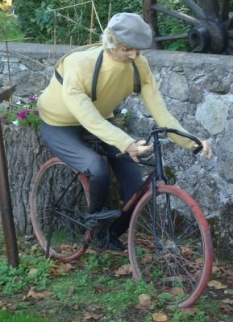 Intégrité Référentielle
Néanmoins MsAccess le fait 
D’une manière limitée 
 Par la déclaration adéquate de relations
 Pour l’intégrité référentielle
 Par la définition correcte de sous-feuille (sous-table)
  On déclare la table elle-même comme sa propre sous-feuille (sous-table)
 Pour voir en un clic les employés d’un chef etc.
Valeurs nulles
Une valeur nulle est un abus de langage pour designer une absence de valeur d’un attribut
On dit aussi un nul ou un null (ang.  null)
Types de nuls
Valeur inconnue 
Ville de fournisseur inconnue
Valeur inapplicable
Fournisseur connu pour être sans statut
 Nom de jeune fille pour un monsieur 
 Cette distinction est rarement appliquée en pratique
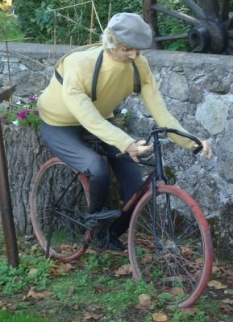 Types de nuls
Comment faire alors s’il le faut ?
 Pour l’attribut #TEL faut distinguer entre:
# tel portable inconnu 
on relancera la personne pour connaître son numéro
 Personne sans téléphone portable
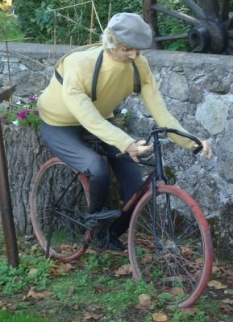 Types de nuls
Ce type de nul peut indiquer alors l’existence d’une sous-classe
  Etudiants dans Etud qui n’ont pas d’enfants
 Il est souvent utile d’avoir une ou des tables dédiées à la sous-classe
 Sous peine d’anomalies graves  
 On reverra ce problème
Le nul et la clé primaire
Un attribut-clé de la clé primaire ne peut être nul
Pourquoi ?
Une propriété qui peut sembler anodine
 En fait elle est d’une importance capitale pour une base relationnelle
 conduit à la démarche dite de modélisation relationnelle 
 notamment aux formes normales
[Speaker Notes: Fin cours 1 Utilisation BDs 07-08]
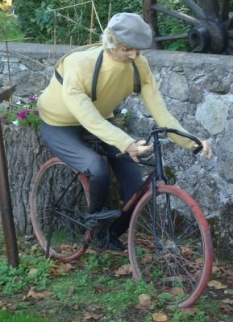 Le nul et la clé primaire
Cette propriété est à l’origine de l’anomalie d’insertion
 Il s`agit de l’impossibilité de l’insertion d’un tuple à cause d’un attribut clé nul
 Dans Etud en 1NF  il pourrait s’agir de tout attribut 
	Etud (E#, Tel, Hobby, Dipl, Enfants, Voit)
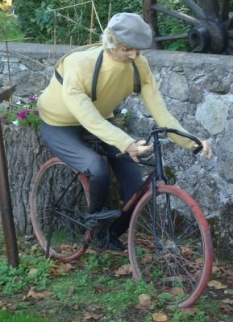 Le nul et la clé primaire
P. ex. impossible  d’insérer  une donnée quelconque d’un  étudiant sans enfants 
 La décomposition sans perte peut être la solution
Voir Etud décomposé 
Mais pas toujours
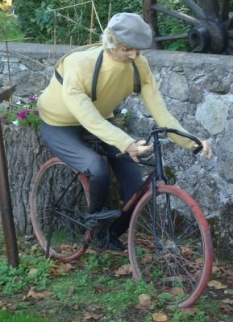 Les nuls en perspective
On peut interdire la présence d’un nul pour un attribut 
Dans la définition de l’extension de la relation
Notamment dans MsAccess 
La théorie initiale du modèle relationnel ne prévoyait pas de tables avec des nuls
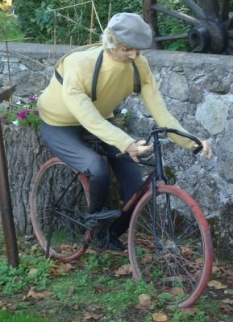 Les nuls en perspective
L’introduction  de nuls a été faite par les « praticiens » 
Elle a crée de nombreux problèmes théoriques et pratique
Beaucoup restent non-résolus
 Voir + dans le cours sur le site et dans le cours sur  SQL
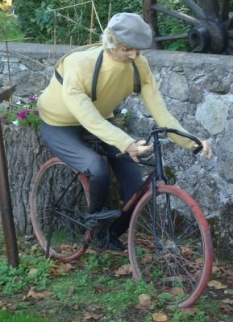 Les nuls en pratique
Ex. MsAccess
Deux nuls sont égaux pour Distinct et Group By
Ils sont différents pour l’equi-jointure
 Un nul est plus grand que tout non-nul
Somme (nul , a) = a mais nul + a = nul
Une requête peut générer une table avec tous les tuples entièrement nuls
 Vous avez dit bizarre ?
Modélisation relationnelle
Passage du monde réel vers une base relationnelle
 Le schéma conceptuel
 Schémas de tables
 Liens sémantiques & contraintes IR
 Opérations permises
 Les schémas externes
Modélisation relationnelle
Souvent fort simple
L’attrait de bases relationnelles
Exemples typiques commentés en cours
 Fournisseurs et Pièces (Supplier Part DB)
 Conseillers en assurances et Produits d’Assurances
 Etudiants et Cours
Modélisation relationnelle
BDR
Modélisation relationnelle
Méthodes « grand-public » semi-formelles
ER 
ERG
Merise… 
UML 
Le résultat peut être optimal  
Méthode formelle
Le résultat optimal garanti
Démarche semi-formelle
Trois phases
 Modélisation conceptuelle par spécifications fonctionnelles
Pas particulière  au relationnel 
Ni aux BDs même
Conceptuel – Relationnel
Transformation du modèle conceptuel en CS et ESs d’une BD
Normalisation
Amélioration du CS par suppression des anomalies
Démarche formelle
Deux phases
 Modélisation conceptuelle par spécifications fonctionnelles
Conceptuel –> Relationnel 
Normalisé
Sans sous-classes cachées
Modélisation Relationnelle
Graphe de références
Une BD relationnelle en général comporte plusieurs relations
Un graphe de références représente sa structure
Les nœuds sont des relations
Les arcs orientés sont les  contraintes d'intégrité référentielle C -> F
1:N ou 1:1
Les autres sont les liens sémantiques
Une base relationnelle n'est correctement définie 
que si son le graphe de références est 
un graphe connecté
Résultat Attendu:
Graphe de références optimal
Graphe des références à nombre minimal de nœuds
Sous contraintes :
D’absence  d’anomalies
D’insertion, suppression, MAJ
 De  minimisation de redondance globale de données
 Par rapport à 0NF surtout
 Les deux contraintes sont duales
Résultat Attendu:
Graphe de références optimal
Graphe des références à nombre minimal de nœuds
Sous contraintes :
 Préservation du max. de dépendances fonctionnelles (FDs)
 Absence de dép. multivaluées (DMs)
 Pas ou peu de valeurs nulles
 Cette contrainte peut contredire celle sur les anomalies & redondances
 Il faut alors exercer le bon sens
Modélisation relationnelle : Anomalies
Anomalie d’insertion
 On ne peut pas insérer de valeurs qu’il faudrait
 Soit la table
		S’  = (S#, Sname, Status, City, P#, Qty) 
 Fournisseur S1  ne fournit encore aucune pièce
On ne peut pas insérer ses données: 
Fournisseur S1 est  Smith, a le statut 20 et est à Londres
Modélisation relationnelle : Anomalies
Anomalie d’insertion
  Il faut insérer une même donnée plus de fois que nécessaire
 En idéal : une donnée n’est insérée qu’une fois dans la base
 Ex. 1 Revoir notre exemple illustrant 1NF 
 La conception en une table présente l’anomalie
Modélisation relationnelle : Anomalies
Ex. 2 Dans S’, si S1 fournit 5 pièces, alors on insère aussi Sname, City, Status 5 fois 
 Soit maintenant la conception en deux tables 
 		S = (S#, Sname, City,  Statuts)
		SP (S#, P#, Qty)
Modélisation relationnelle : Anomalies
La conception est libre de deux aspects discutés de l’anomalie 
 On peut insérer les données sur S1 même s’il ne fournit rien actuellement
 La base peut contenir davantage de données
 On n’insère aussi Sname, City, Status qu’une fois
Modélisation relationnelle : Anomalies
En supposant qu’en général un fournisseur fournit plusieurs pièces, on diminue la redondance globale
 Bien que l’on l’augmente nécessairement localement pour S#
Modélisation relationnelle : Anomalies
Ex. 3 Soit la table
		S’'  = (S#, Sname, Status, ZIP, City) 
 Pour chaque ZIP il n’y a qu’une ville
 Il faut répéter  la ville inutilement quand plusieurs fournisseurs partagent un même code postal
 La solution ?
 Problème dit de 3NF
Modélisation relationnelle : Anomalies
Ex. 4 Soit notre table S’
		S’  = (S#, Sname, Status, City, P#, Qty) 
 Supposons que S# et Sname sont  deux clés candidates dans S (S#, Sname, Status, City)
 S’ présente la même anomalie qu’avant 
 Une autre solution  en plus de celle de la décomposition en tables S et SP déjà discutées?
 Problème dit de BCNF
Modélisation relationnelle : Anomalies
Ex. 4 Soit la table
	P  = (P#, Pname, E#, Sal,  S#, Dipl, V#, Lab)   
 Une personne est en général soit un employé, soit un étudiant, soit un visiteur 
 Une insertion génère un général beaucoup de nuls
 Une anomalie non considérée par le relationnel classique
On y reviendra + tard
Modélisation relationnelle : Anomalies
Enfin, supposons que l’on conçoit au lieu de S trois tables
S1 (S#, Sname), S2 (S#, City),  S3 (S#, Status)
On insère S1 trois fois de trop, par rapport à S
 Trop de tables conduit à l’anomalie aussi
Modélisation relationnelle : Anomalies
Anomalie de MAJ 
 On MAJ plusieurs valeurs au lieu d’une seule
 Pour une bonne conception  
Dans S’, si S1 fournit 5 pièces et déménage à Paris, alors il faut mettre à jour 5 valeurs
 Dans S, il suffit d’une seule
Modélisation relationnelle : Anomalies
Anomalie de suppression 
 On supprime les valeurs qu’il ne faudrait pas
Dans S’, si S1 fournit 5 pièces
 Si l’on supprime 4 fournitures, les données  de S1 restent dans la base
 Si l’on supprime la dernière fourniture, on les perd
 Pas si l’on a la conception en S et SP
Modélisation relationnelle : Résultat général
Plusieurs relations
Chaque relation consistant
d’une clé
de max d’attributs identifiés chacun comme fonctions de la  clé
On respecte aisément la condition nécessaire
Pas celle suffisante
Démarche formelle
Détails dans les exercices vus en classe
 Pas sur le Web 
 D’abord, on traduit les spécifications fonctionnelles en une seule relation 
Relation universelle
Démarche formelle
Relation universelle est souvent notée U
U est un fourre-tout
 Sans nuls 
Selon le relationnel classique
 Si U est sans anomalie et en 5NF on a fini
 Cas très rare
Démarche formelle
Sinon on procède en deux étapes
 On élimine les DMs 
 Par Th. de Fagin
 On élimine des anomalies dues aux certaines DFs 
 Par Th. de Heath
Démarche formelle
Le Théorème de Fagin décompose sans pertes une table 
 En commençant par U
Chaque décomposition 
Liquide une DM 
 Remplace une table R par deux projections R1 et R2 telles que R = R1 Join R2
Démarche formelle
On continue récursivement pour toute table résultante
 Jusqu’aux tables sans DMs
 Nécessairement
Démarche formelle
Une table R  sans une DM peut présenter encore des anomalies 
 En présence de DFs sur  des attributs que ne seraient pas des clés
 Déterminants  (mono-valeur) 
 On passe alors a Etape 2 
 Y compris peut-être pour U d’emblée
Démarche formelle
On applique récursivement le Th. de Heath 
 A chaque fois, on décompose une table sans pertes de données en deux projections
 L’une contient seulement la DF max. pour un déterminant qui n’est pas une clé 
 Avec tous les attributs cibles sur ce déterminant
Démarche formelle
On liquide à chaque décomp.  une anomalie
 Due à la DF max. mise dans sa table dédiée 
 Comme dans notre ex. de passage 0NF -> 1NF 
Revoir aussi la def. de  la BCNF
Il en résulte le schéma avec le minimum de tables sans anomalies dues à de telles DFs
 En 4NF, vu l’élimination des DM déjà
Démarche formelle
La décomposition doit chercher des projections indépendantes
  Pour ne pas perdre de DFs
 Ce n’est pas toujours possible
 Voir la discussion de la BCNF dans le cours sur la normalisation  
On s’arrête quand il n’y a plus de table avec une anomalie due à une DF
Démarche formelle
Si les nuls sont permis, alors on passe à l’étape 3
 On suppose qu’une table R dans le résultat peut contenir de nuls non-clé 
 Contrairement aux relationnel classiques
 Donc a la Théorie des NFs
Démarche formelle
On regarde  si R n’a pas alors « trop » de nuls
 Seul le bon sens dit si trop de nuls c’est vraiment trop
 Ces nuls peuvent indiquer des sous-classes
 Sous-types
Démarche formelle
Il faut alors encore décomposer
Mais comment  et sur quel base théorique ?
On ne peut plus employer de jointures naturelles (internes) 
Le principe de la décomposition sans perte classique
 Notamment des Etapes 1 et 2
Démarche formelle
On peut néanmoins décomposer  sans perte R alors en utilisant les jointures externes 
 Théorème de votre prof.
 Détails dans les exercices
Modélisation relationnelle : Toute Démarche
Ensuite, on crée récursivement entre les relations  obtenues
Les liens sémantiques 
 Les contraintes d’intégrité référentielle
 Le tout selon l’application
 Entre les clés primaires  ou candidates  et les clés étrangères
Modélisation relationnelle : Toute Démarche
Enfin, on choisi pour chaque contrainte référentielle et  chaque lien sémantique sa jointure implicite
 Une jointure ajoutée automatiquement à la requête en mode QBE
Modélisation relationnelle : Toute Démarche
Requêtes  courantes deviennent + simples 
 - procédurales,  
 +  assertionnelles…
 Cette  possibilité  dans les SGBDs commerciaux  vient de MsAccess 
 Suivi par quelques autres SGBDs 
  SQL Server, DB2, Sybase (?)…
Modélisation relationnelle : Toute Démarche
En fait, les jointures implicite ont été proposées dans les 80
Par votre prof. et son Thésard A. Abdellatif (INRIA)
 Prof. à Tunis
Modélisation relationnelle : Toute Démarche
Développées avec Prof. G. Wiederhold 
 Ont donné lieu au Ph.D. de son étudiant B. Lee (Stanford)
 Papiers sur la page Web de votre prof.
Modélisation relationnelle : Toute Démarche
Type de jointure implicite pour le lien sémantique (MsAccess) 
 Interne   (défaut) 
  Produit seulement les tuples de deux tables ou les valeurs jointes sont égales
Modélisation relationnelle : Toute Démarche
Externe
 Préserve toutes les tuples d’une de deux tables 
 Au choix sous MsAccess
 Mais pas les deux  tables à la fois
  Pas de jointure externe complète sous MsAccess
Modélisation relationnelle : Toute Démarche
On peut demander N°, nom, NomJF, tel, ville, email en QBE
 Sans spécifier les jointures
La réponse serait OK
 Elle serait erronée pour les jointures internes
Pourquoi  ?
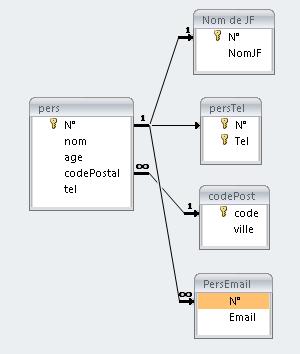 300
300
[Speaker Notes: Commenter que cette réponse serait correcte mais loin d’être utile (il faut LIST)]
Modélisation relationnelle : Toute Démarche
Jointures externes sont mal supportées par MsAccess
 Absence de la théorie cohérente
 Bugs
 Voir + dans le cours sur SQL
 A n’utiliser comme implicites que quand c’est vraiment utile et testé
Modélisation relationnelle : Démarche formelle
Expérience d’application
 Les exercices
 Voir ceux du cours
 La pratique
 Voir la vie autour 
 Dauphine,  Votre entreprise, Facebook,  Ecole de Conduite, vos  CDs…
Exemple canon
Spécifications fonctionnelles
Une entreprise a des fournisseurs S
Un fournisseur f a un ID, un nom, un statut, et est dans une ville
Un f  fournit des fournitures SP de pièces P
Chaque fourniture fp comporte une certaine quantité d'une pièce  p
Chaque p a un ID, un nom, un poids, une couleur
Une pièce p peut être l'objet de plusieurs fournitures fp
Schéma Conceptuel
SP
P#
S#
Qty
*
*
P
P#
Pname
Color
Weight
City
S
S#
Sname
Status
City
1
1
Jointure Implicite (S – SP)
Choix de jointure  interne (défaut)
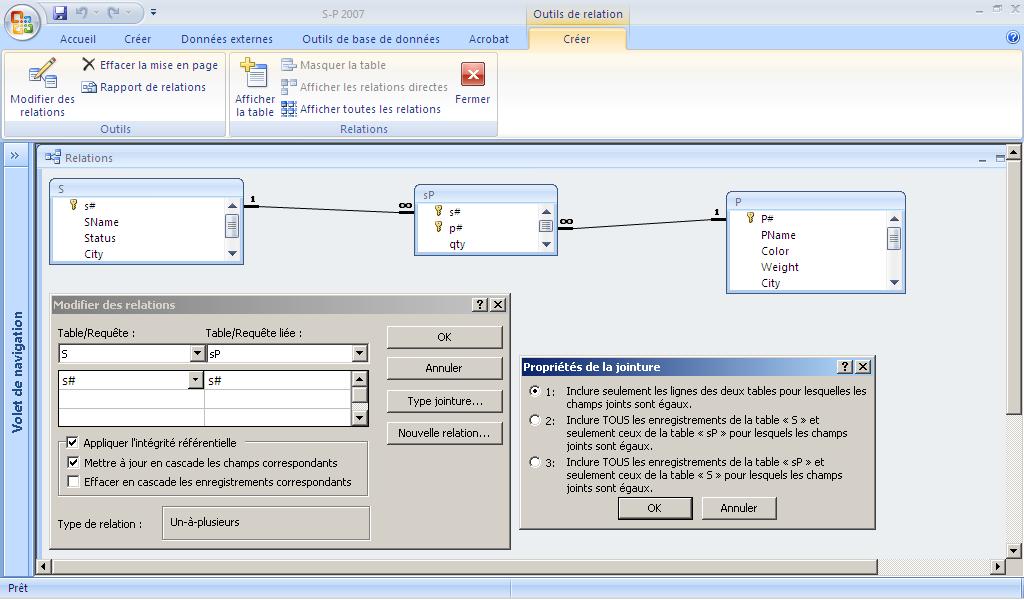 Résultat pour une requête
QBE
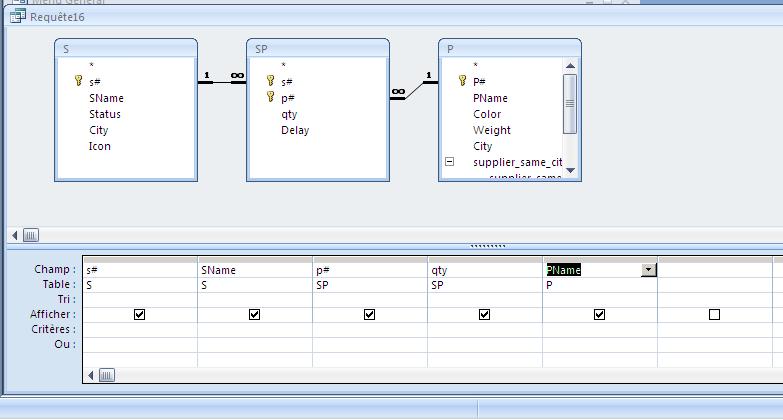 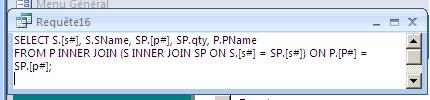 SQL
Exemple canon
SP
S
P
Modélisation relationnelle : Démarche générale
Cas  particulier
 Tout employé a un et un seul poste tél, 
 Il y a aussi des postes non-assignés 
 Dans la base créée par la démarche générale  on aurait que : 
Empl (E#, Nom, PosteTel,…)
Modélisation relationnelle : Démarche générale
On a une anomalie d’insertion 
 Laquelle ?
 On  ajoute la table 
Postes (PosteTel)
  Avec une contrainte d’intégrité
  Laquelle ?
Modélisation relationnelle : Toute Démarche
Cas  particulier
Pers (P#, Nom, Pnom, DNaiss, CP,…)
CV (CP, Ville)
 Que faire si l’on sait que P1 est à Paris, mais l’on ne connaît pas CP ?   
 Pas de problème par contre avec la conception dénormalisée
    Pers (P#, Nom, Pnom, DNaiss, CP, Ville)
Modélisation relationnelle : Démarche générale
Cas  particulier
VRP (P#, Nom, Pnom,…)
Planning (P#, Ville, JourSem)
 Un VRP fait plusieurs villes avec des jours spécifiques pour chaque
 Les deux attributs Ville et JourSem seraient multi-valeur par rapport à P#
 On les met néanmoins dans la même table
Modélisation relationnelle : Démarche générale
La raison est qu’il s’agit d’une (plus rare) association ternaire 
 les  valeurs de ces attributs ne sont pas indépendantes
 VRP X visite Ville Y le JourSem Z
 Le même principe s’applique à toute association de dégrée + élevé
 Rares
Modélisation relationnelle : Démarche générale
Cas  particulier
Pers (P#, Nom, Pnom, Sex, Célib,…)
PJf (P#, NJf)
 NJf  existe seulement pour  les dames mariées
 Si les Jeunes Filles sont rares, la conception normalisée est fortement redondante sur P#
Modélisation relationnelle : Démarche générale
En + il faut une jointure systématique pour voir NJf avec le reste du dossier
La conception  dénormalisée n’a pas ceux problèmes 
    Pers (P#, Nom, Pnom, Sex, Célib, NJf…)
Elle est alors préférable en pratique
Modélisation relationnelle : Démarche générale
En pratique
 Un attribut seul avec nuls fréquents tel que NomJF reste en général dans « sa » table, p.ex., Pers
 Attribut à quelques de valeurs, p.ex. N°Tels, donne lieu à un nombre fixe d’attributs atomiques   dans « sa » table
 Tel_M, Tel_B, Tel_P
 Email1, Email2, Email3
Modélisation relationnelle : Démarche générale
En pratique
  On complète éventuellement la table par une « extension » pour les autres valeurs si besoin
 Pers (P#, Tel_M, Tel_B, Tel_P…..)
 AutresTels (P#, Tel)
 Quel type de jointures implicite serait approprié alors  ?
Modélisation relationnelle : Démarche générale
En pratique
 On s’écarte de la démarche générale par pas mal de raisons hors celle-ci, internes surtout
 Coût de traitement de jointures
 Coût mémoire des indexes pour rendre les jointures rapides
 Problèmes théoriques avec jointures externes
 ….
Modélisation relationnelle : Démarche générale
Conclusion
 Il y a ceux et d’autres cas spéciaux
 Il faut commencer par la démarche générale
 Après il faut exercer son bon sens
 Selon les contraintes spécifiques de la base 
 Dénormaliser si utile
Modélisation Relationnelle Avancée
Modèle Conceptuel
MDCCXCIX
An mille sept cent 
quatre-vingt-dix-neuf
?
MDCCLXXXXVXXXX
?
1799
Votre modèle / standard préféré ?
Modélisation Conceptuelle
Univers 
Objets  
Entités 
Propriétés 
Associations entre les objets 
Fonctions…
 Ensembles spécifiques d’objets
Types
 Classes...
Modélisation Conceptuelle
Universal Modeling Language
Standard Intl. de OMG
Une variante de EER 
Extended Entity Relationship  Model
ER avait été proposé par Peter Chen
Prof. à U. de Baton Rouge (LU)  
Il y a une trentaine d’années 
Très populaire dans le temps
Un peu à tort peut-être
Passage UML - Relationnel
Entités et Associations doivent devenir
Tables du CS ou des ES
Liens sémantiques
Contraintes d’IR
Opérations sur les tables
UML
Des diagrammes  standard proposées par OMG
 Données, Opérations, Messages…
 Notamment pour les BDs
 Une adaptation dans de dernier but du modèle ER
Une autre présentation de certains diagrammes
Les concepts OO
Composition, Agrégation
UML
Objet = Entité (Entity) ou Occurrence d’entité
Entité faible
Identifiable seulement dans une autre entité (forte)
 Type d’objets = Type ou classe
 Propriété = Association (Relationship)
UML : Type d’Entité
Nom
Attributs clé 
et non-clé
Opérations
UML : Type d’Entité
Pour le relationnel 
  Attributs atomiques ou dérivés seulement
 Tout attribut atomique est fonctionnellement dépendants sur la clé
 On note une dépendance fonctionnelle (FD) de B sur A comme A -> B
 Pas d’attributs multivalués ou composés
  Attributs dérivés sont pour les schémas externes  et les  sous-tables (Access)
  Les spécifs des opérations sont rares
UML : Type d’Entité
Personne
<PK> P#
Nom
   Prénom
   Nom de famille
Hobbies 0..10
Amis 0..10
Restaurants 0..10
Valide pour XML
 Pas pour le relationnel
 Il faut mettre tout composite ou multivalué en type d’entité séparé (en principe)
UML : Type d’Entité
Nom
1
Personne
1..*
<PK> Prénom
<PK> Nom de famille
<PK> P#
1..*
1..*
Amies
1..*
0..10
<PK> Ami
0..10
0..10
Restaurants
Hobbies
<PK> Restaurant
<PK> Hobby
UML
Assuré
<PK> Client#
<PK> Produit d’ass.#
Prix
Prix/Prix total  per client
Attribut 
dérivé
Prix total  = Prix de tous les produits du client
Valide pour le relationnel
 Mais réalisable seulement comme une table et une vue
UMLAssociations
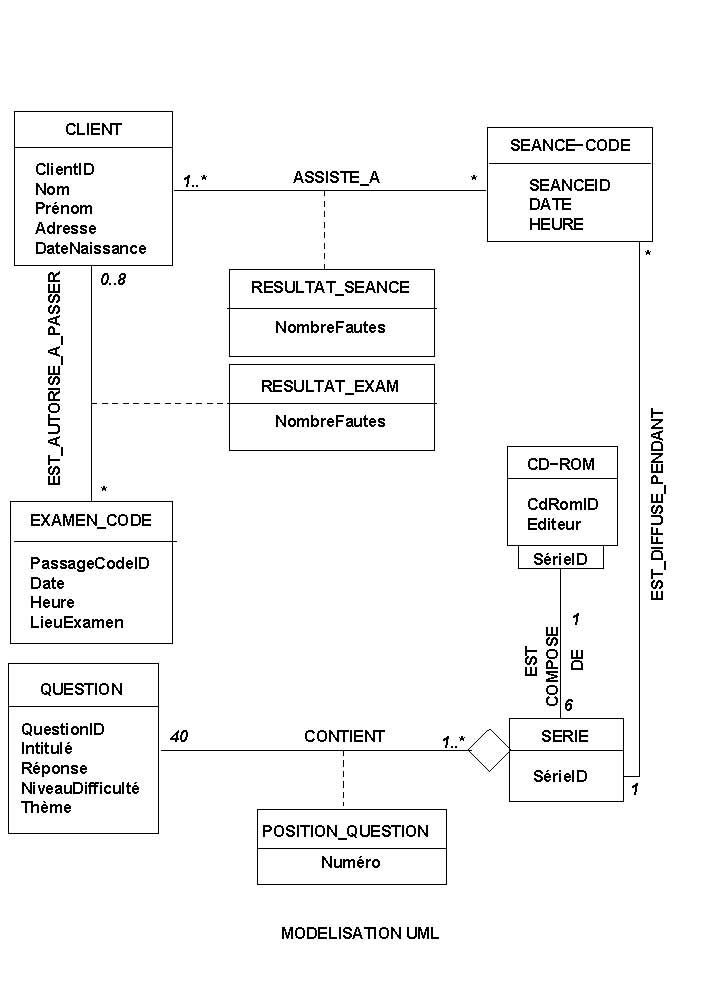 Abréviation 
de  0..*
Nom de
 l’association
Diagramme de note
en UML
L’école peut 
envoyer entre 
0 et 8 étudiants 
à un exam
Exactement
6 séries / CD
Modèle d’une auto-école
basé sur l’ex. de M. Manouvrier
Appartient à
Rôle de l’associon 
(directionnelle)
UML : Association n-aire
Les patients P sont soignés par des médecins M, dans des services S
Un médecin peut être partagé entre plusieurs patients et services
1
Soin
1..4
100
1
P
S
1..5
Que disent les chiffres ?
1
M
UML : Association 1-aire
Père
Personne
Mère
<PK> P#
Nom
Prénom
Ancêtre
UML
Concept de composition
 Les entités composantes n’ont pas d’existence propre
 Ex. Les salles d’un bâtiment
 La suppression de la composition supprime aussi les composantes
Contrainte d’intégrité référentielle
 Symbolisée par losange noir
Les entités composées peuvent être agrégées par ailleurs
Losange transparent
Conf
Batiment
1..7
1
0..*
1..4
Salle
Les cardinalités x..y sont des exemples
UML : Classe / Sous-classe
Assurance
Concept de sous-classes
Spécialisation/généralisation
Symbolisées par la flèche
Mandatory/Optional
Tout membre de la classe est obligatoirement dans une sous-classe
And/Or
Il peut être dans plusieurs sous-classes ou pas
<PK> A#
Montant
1
1
1
Optional / OR
0..1
0..1
0..1
Ass-maison
Ass-voiture
Ass-maladie
Val-maison
Complément
Bonus
UML / Relationnel
*
1
Assurance
Client
<PK> A#
<PK> C#
Statut du client
Prime
 …
<PK> C#
Prénom
Nom de famille
Ville
CP
 …
Acceptable pour le relationnel
 Mais une mauvaise conception 
 Si  statut, comme son nom l’indique ne dépend que de C#
 Si CP implique la ville
[Speaker Notes: Statut du client comme son nom l’indique ne dépend que de C#.]
UML / Relationnel
Personne
<PK> P#
<PK> Hobby
<PK> Ami
<PK> Restaurant 
Prénom
Nom de famille
Acceptable pour le relationnel
 Mais une très mauvaise conception
[Speaker Notes: Un tuple identifie une personne avec un de ses hobbies, un de ses amis et un de ses restaurants.  Pour chaque combinaison de ces valeurs il y un tuple. Outre le nombre prohibitif de tuples (1000 dans notre cas)  il y a la redondance de Prénom et Nom (999 fois de trop).]
Passage UML - Relationnel
Entités et associations doivent devenir
 Tables
 Liens sémantiques et contraintes IR
 Opérations sur les tables
Dans le modèle UML la représentation des associations n’est pas spécifiée
Pourrait être les listes de pointeurs (références)
Manipulées alors différemment dans un langage de programmation que les valeurs directes de données
Principe rejeté par le modèle relationnel
Passage UML - Relationnel
Les associations sont les tables comme les autres ou existent entre les valeurs des attributs  comme les autres (Codd)
Entre les clés primaire et étrangère en général
Associations triviales : une même valeur d’attribut clé étrangère d’une table que celle d’une clé d’une autre table indique un même objet réel
D’où l’introduction et l’importance capitale du concept de la clé dans le modèle relationnel
Passage UML - Relationnel
Egalement important est le principe que la table est un ensemble donc tout tuple a nécessairement une clé
Constituée  peut-être par tous les attributs, mais quand même
Pas une bonne idée  
Résultat global: une même expression de manipulations de toutes les données dans la base (Codd)
Un énorme avantage pour le but de  non-proceduralité
Réification (Etape 1)
Outil Fondamental de passage UML – Relationnel : 
On réifie :
 Toute classe d’associations en une classe d’entités 
 Toute classe d’entités deviendra plus tard une  table relationnelle
Réification (Etape 1)
Une classe d’associations est peut-être réifiée en celle d’entités avec ses classes d’entités aux extrémités 
Si l’association est une bijection notamment
 Autrement, on transforme une association en celle triviale entre les attributs des entités 
Tout attribut structuré ou multivalué est réifié en une entité (séparée et associée par des clés étrangères)
Réification (Etape 2)
Toute entité réifiée devient une table relationnelle 
Les associations triviales deviennent 
Les liens sémantiques 
Les contraintes d’intégrité réferentielle
Réification
Le concept de réification est rarement explicité
La réification est en général manuelle 
A l’heure actuelle
C’est la principale limitation de l’emploi d’une BD relationnelle par un usager Tout-le-Monde
Réification : Principe Général
A
B
<PK> A#
A1
….
<PK> B#
B1
….
C
Association 
triviale:
les deux B# 
identifient 
la même entité.
C1
….
C
A
B
<PK> A#
<PK> B#
C1
….
<PK> A#
A1
….
<PK> B#
B1
….
C’est une réification adaptée au relationnel pour éviter les anomalies
 D’autres réifications sont possible (ex. A et B et C en une entité commune)
 Relation universelle
Réification : Principe Général
C
A
B
<PK> A#
<PK> B#
C1
….
<PK> A#
A1
….
<PK> B#
B1
….
C
A
B
<PK> A#
<PK> B#
C1
….
<PK> A#
A1
….
<PK> B#
B1
….
A l’origine, il n’y avait pas de liens sémantiques explicites dans une BD Rel.
Les associations triviales devenaient des liens implicites : 
	l’égalité du nom de la clé primaire et celle étrangère
Réification : Principe Général
C
A
B
<PK> A#
<PK> B#
C1
….
<PK> A#
A1
….
<PK> B#
B1
….
C
A
B
<PK> RoleA#
<PK> RoleB#
C1
….
<PK> A#
A1
….
<PK> B#
B1
….
Après, oui, notamment pour l’intégrité référentielle en utilisant le nom de rôle (nom de l’association, uni ou bidirectionnelle : ex. Prop._de_la_voiture_)
Réification  & Pointeurs dans les Langages de Programmation
Une association triviale représente d’une manière explicite un pointeur d’une table vers une autre
 La valeur d’un pointeur est explicite 
Contrairement en principe aux langages de programmation 
 Dans le modèle relationnel elle est celle d’une attribut comme d’autres
Presque, car il y a en général les contraintes référentielles à gérer 
 Un pointeur peut être alors manipulée comme toute autre donnée
Une des idées fondamentales de E.Codd
 En fait le concept de la clé est une conséquence de cette idée
Une représentation à la fois compacte et explicite d’un pointeur
Réification : Association n-aire
1
Soin
1..4
100
1
P
S
1..5
1
M
Soin
1
<PK> S#
<PK> P#
<PK> M#
1..4
100
1
P
S
1..5
1
M
Réification : Attribut composé
Personne
Hobbies
Personne
<PK> P#
<PK>  Hobby
<PK> P#
Prénom
Nom de famille
Hobbies
Amis
Restaurants
   Nom
   Tel
<PK> P#
Prénom
Nom de famille
Amis
<PK> P#
<PK> Ami
Les cardinalités 
des associations ?
Restaurant
<PK> P#
Nom
<PK> Tel
Le processus  est 
transitif pour une valeur
composée dans un attribut
Réification : Attribut composé
Personne
Hobbies
P_H
Personne
<PK> H#
Hobby
<PK> P#
<PK> H#
<PK> P#
Prénom
Nom de famille
Hobbies
Amis
Restaurants
   Nom
   Tel
<PK> P#
Prénom
Nom de famille
Amis
<PK> P#
<PK> Ami
Peut faire gagner de la place 
en mémoire de stockage 
(encombrement de H# est 
souvent bien plus petit que 
celui du texte de Hobby)
Restaurant
<PK> P#
Nom
<PK> Tel
Approche utile 
pour un entrepôt 
de données
Réification : Entité Faible
Conseiller
Conseiller
<PK> C#
<PK> C#
Cl#
1
1
0..1
*
Client
Client
Cl#
Nom
<PK> Cl#
<PK> C#
Nom
Cl# n’est 
pas la clé
Réification : Entité Faible
Conseiller
Conseiller
C#
C#
Cl#
1
1
0..1
*
Client
Client
Cl#
Nom
<PK>  ?
….
Nom
La clé de Client
si Conseiller 
est une entité 
faible aussi ?
Cl# n’est 
pas la clé
Réification : Cas SpécifiquesBijection
Mari
Femme
1
1
<PK> M#
A1
….
<PK> F#
B1
….
Mariés
Date
….
Unique (un seul mariage, 
pas de personnes remariés 
ensemble)
On gagne en 
en général en 
efficacité en 
éliminant une 
jointure
Mariage
On réifie en une entité
(laquelle ?). Changement 
du modèle conceptuel.
<PK> M# ou F#
F# ou M#
Date
A1
….
B1
…..
Il n’est plus 
possible 
d’introduire une
Femme dont on ne
connaît pas la 
Mari ou vice versa
(pourquoi ?)
Réification : Cas SpécifiquesBijection
Client
Voiture
1
1
<PK> C#
A1
….
<PK> V#
B1
….
Accident
Date
….
On mémorise tous les accidents d’un client avec sa voiture 
Peut-on en général réifier comme auparavant ?  
Sinon pourquoi pas ?
[Speaker Notes: Ici un même couple client voiture peut avoir plusieurs accidents à des dates différentes. Donc la date devient l’attribut clé ou l’attribut multivalué.]
Réification : Cas SpécifiquesInjection
Mari
Femme
0..1
1
<PK> M#
A1
….
<PK> F#
B1
….
Mariés
Date
….
Unique (un seul
mariage de personnes
remariés ensemble)
On gagne en 
souvent en 
efficacité en 
éliminant une 
jointure / à 
l’approche de 
base
Femme Mariée 
ou pas
<PK> F#
M#
Date
A1
….
B1
…..
Changement du
modèle conceptuel
[Speaker Notes: Nul ne peut pas pas être un att. clé
Nul ne peut pas pas être un att. clé]
Réification :Cas Spécifiques
Mari
Femme
0..1
0..1
<PK> M#
A1
….
<PK> F#
B1
….
Mariés
Date
….
Mariés
Mari
Femme
<PK> M#
<PK> F#
C1
….
<PK> M#
A1
….
<PK> F#
B1
….
[Speaker Notes: Nul ne peut pas pas être un att. clé]
Réification : Hiérarchie
Mari
Femme
1
0..4
<PK> M#
A1
….
<PK> F#
B1
….
Mariés
On n’a que
les femmes 
mariées 
(changement du
modèle 
conceptuel)
Date
….
Mari
Femme-m
<PK> M#
A1
….
<PK> F#
M#
Date
B1
….
On élimine 
une jointure et 
une redondance/ 
à l’approche
générale
Réification : Les Veuves ?
Mari
Femme
0..1
0..4
<PK> M#
A1
….
<PK> F#
B1
….
Mariés
Date
….
Votre
Proposition
ici
Réification : Classe / Sous-classe
Assurance
Assurance
<PK> A#
Montant
<PK> A#
Montant
1
1
1
Optional / OR
0..1
0..1
0..1
Ass-maison
Ass-maison
Ass-voiture
Ass-maladie
Ass-voiture
Ass-maladie
<PK> A#
Val-maison
Val-maison
Complément
<PK> A#
Complément
Bonus
<PK> A#
Bonus
Les tables sont comme les entités 
réifiées. Comment faire pour l’IR ?
[Speaker Notes: IR veut dire Integrité Référentielle.  Il faut s’assurer qu’une même assurance A# n’est pas dans deux sous-classes. Déclencheur est nécessaire.]
Réification : Classe / Sous-classe
Client
Client
OK ?
<PK> C#
Nom
<PK> C#
Nom
Nom_JF
Mandatory/ OR
Sinon  votre 
proposition
ici
Homme
Femme
Nom_JF
[Speaker Notes: Réification en une, ou deux ou trois entités. A justifier les avantages et inconvénients.  Notamment pour les opérations (présence de nuls, jointure, count de personnes…)]
Réification : Classe / Sous-classeSchéma MsAccess
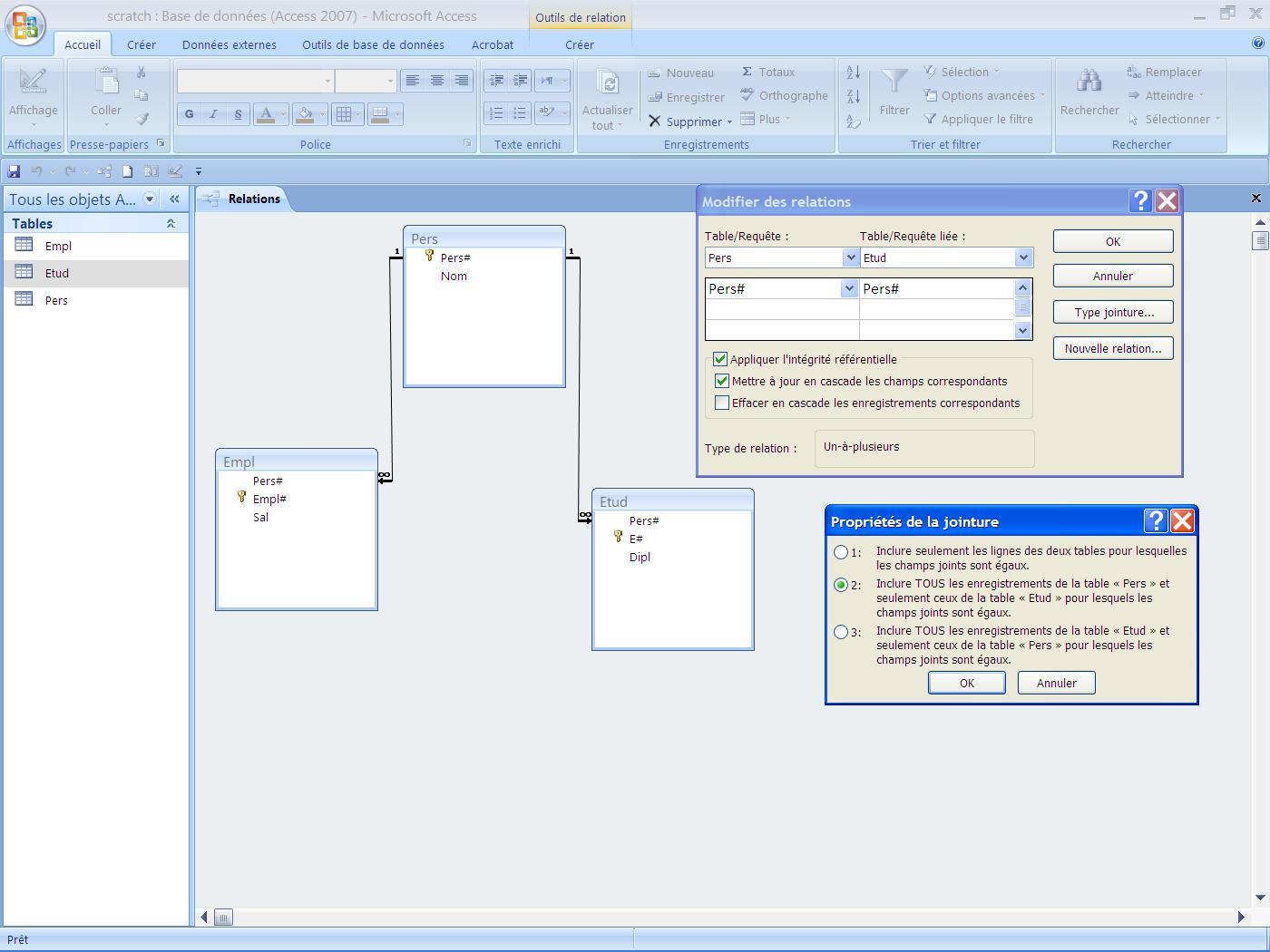 Réification : Classe / Sous-classeSchéma MsAccess
Le schéma permet d’aisément formuler les requêtes:
Toute donnée de personne P1 dans Pers et, s’il y a lieu, ses données
En tant qu’un employé 
En tant qu’un étudiant
MsAccess génère alors les jointures implicites externes
Cours SQL
Réification : Autres Cas
Le « jeu de clés » en général facile à voir de diagrammes UML
Agrégation
 Composition
 Associations 1-ères
 Sauf  celle dite Ancêtre
 Calcul de la fermeture transitive
 Peu performant dans les BDs Relationnelles
Réification : Cardinalités
1     * ou 1    1  présent avant ou après la réification, se réifie en contrainte d’intégrité référentielle clé primaire – clé étrangère
0      * ou 0     1 se réifie en un lien sémantique
Autre cardinalités, p.ex. 1    6 nécessitent en général des déclencheurs
Pas une sinécure pour Mme/M Tout le Monde
Réification : Autres Cas
L’exemple d’une Personne avec les Amies, Hobbies…? 
 Attributs dérivées ? 
Il faut les mettre dans les vues
 	Select Sum (Prix) as PrixTotal from Client
	Group By Client#
Après la Réification
Le résultat peut être OK
Exercice : Modèle relationnel de l’auto-école 
Mais il peut être pas bon du tout pour une BD relationnelle
A cause d’anomalies et de redondances
 D’où la phase de normalisation
 Peut-être appliquée à partir de la relation universelle directement
 Par l’analyse des DFs et des DMs
Exemple canon
Spécifications fonctionnelles:
Une entreprise a des fournisseurs S
Un fournisseur f a un ID, un nom, un statut, et est dans une ville
Un f  fournit des fournitures SP de pièces P
Chaque fourniture fp comporte une certaine quantité d'une pièce  p
Chaque p a un ID, un nom, un poids, une couleur
Une pièce p peut être l'objet de plusieurs fournitures fp
Exemple canon
SP
Qty
P
P#
Pname
Color
Weight
City
S
S#
Sname
Status
City
*
*
Exemple canon
SP
P#
S#
Qty
Association 
triviale
*
*
P
P#
Pname
Color
Weight
City
S
S#
Sname
Status
City
1
1
Exemple canon
SP
S
P
Pourquoi S-P est comme ça ?
Avantages :
Pas de duplicata de valeurs d'attributs entre les tables S, SP, et P
sauf le strict minimum (les clés)
 Pas d‘anomalies.
On verra cette notion dans le cours suivant.
Efficacité de stockage.
Pas d’attribut-clé unique pour SP
Compare à la conception en une seule relation
Problèmes :
Comment trouver le Nom du fournisseur de pièces rouges ?
etc..
Solution
Opération relationnelle de jointure entre les relations	
  en SQL :
			SELECT SNAME 		FROM S, SP, P		WHERE S.S# = SP.S# AND SP.P# = P.P#		AND COLOR = 'RED' ;
Exemple Projet BD Assurance 07
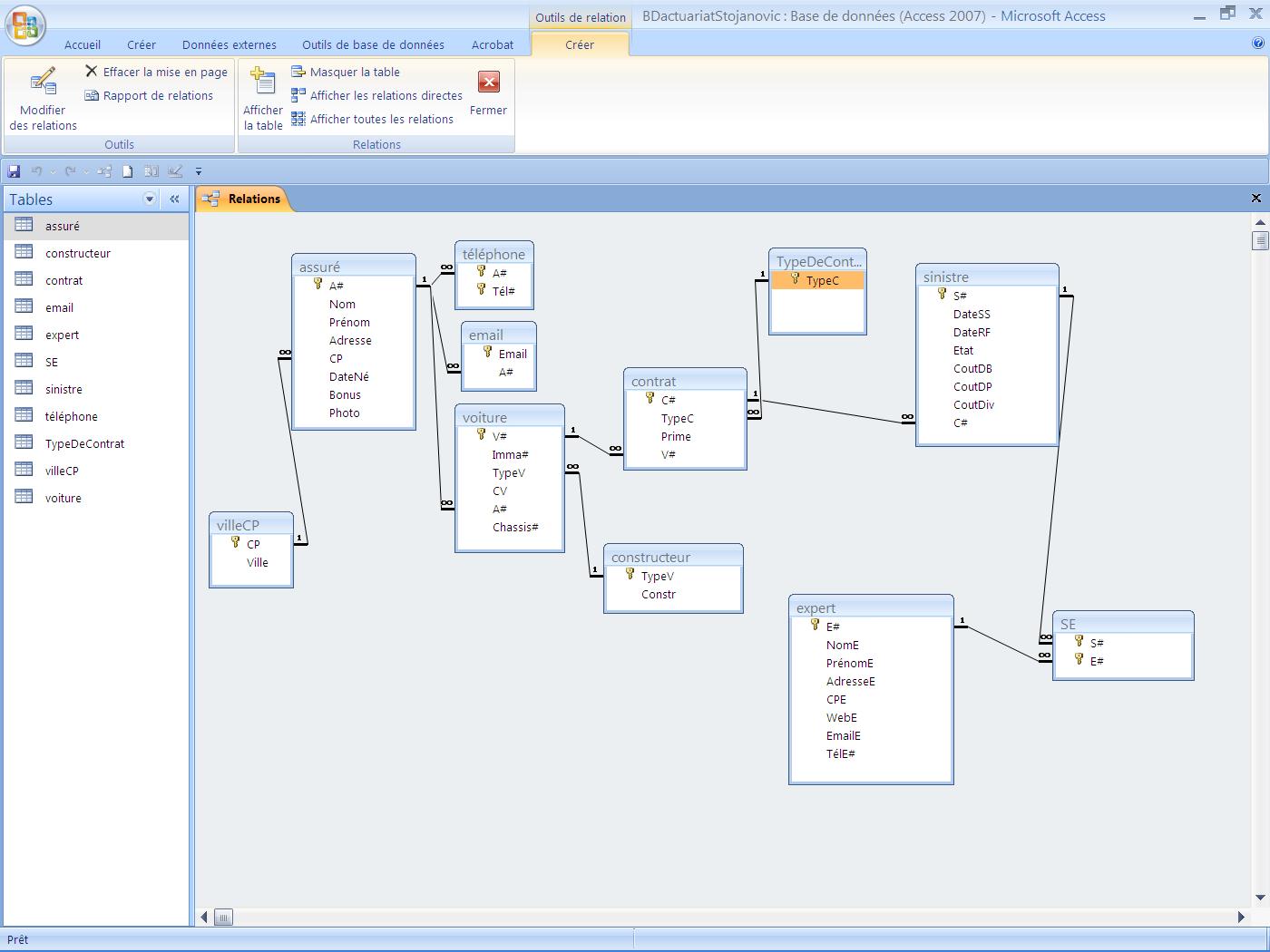 Plusieurs SGBD relationnels 
offrent les interfaces XML
UML -> XML
<Personne>
	<P_Id> 123 </ P_Id> 
	<Nom>
		<Prenom> Jean </Prenom>
		<Nom de famille> Dupont </Nom de 	famille> 
	</Nom>
	<Hobbies> Ski, Tennis, Voile </Hobbies>
     <Amis> Jean, Paul</Amis> 
	<Restaurants> Sinbade, Café Court, Gargote </Restaurants>
</Personne>
Personne
<PK> P#
Nom
   Prénom
   Nom de famille
Hobbies 0..10
Amis 0..10
Restaurants 0..10
Type d’entité UML
Une entité XML (dite document)
Exercices (adaptez svp au programme de votre cours spécifique, voir aussi ceux des TDs)
Proposer les schémas relationnels pour les exemples  en cours
Modéliser en UML et en relationnel un livre typique
Modéliser en UML et en relationnel l’affectation de salles de cours à Dauphine. Justifiez le choix si plusieurs solutions sont possibles. Indiquez les clés primaires et candidates.
Modèle 1: Une réservation se définit par le n° de la salle, le nom du cours, la date, l’heure début et l’heure fin.
Un cours n’est qu’une fois par jour dans la même salle. 
Alternativement, une répétition est possible. 
Modèle 2 : On ajoute le type de la salle, si c’est: l’amphi, une salle équipée vidéo  ou une salle TP    
Modèle 3 : On ajoute le nom du prof enseignant le cours
(i) Un enseignant par cours. (ii) Plusieurs.
Exercices
Modéliser une bibliothèque possédant un ou plusieurs exemplaires d’un livre sur des rayons, en prêt ou en retour d’un prêt mais pas encore sur les rayons.  
Proposez une modélisation usuelle en UML d’une personne ayant un ID, un nom, une mère et un père. Proposez ensuite un schéma relationnel.
Ce schéma satisfait-t-il:
Un DBA soucieux de l’espace de stockage de la base. Sinon, que lui conseillez-vous ?
Un DBA voulant minimisant le temps de requêtes donnant pour  certains chefs identifiés par leurs IDs,  les IDs de tous leurs employés 
Modéliser un certificat de naissance d’un bébé en sachant que les parents peuvent ou pas être mariés
Modéliser les assurances proposées par une compagnie pour une personne : voiture, maison, resp. civile… 
Voir les livres en BDs pour 1 millier d’autres exercices du type :
Spécifs fonctionnelles -> UML -> réif. -> Schéma Rel.
Exercices
On crée le modèle pour la base des enfants. Pour chaque enfant on a le père et la mère. Proposez le modèle UML.  L’enfant doit être modélisé comme une entité ou une association ?   
On constitue une base de produits. Chaque produit a un ID et nom, une photo et appartient  à plusieurs catégories de produits identifiées par leur noms. Plusieurs produits peuvent appartenir à une même catégorie. La photo comporte plusieurs produits agencés d’une manière typique pour leur application.   Plusieurs produits partagent une même photo.
Proposez la modélisation typique UML, puis la réification, enfin  le schéma relationnel. 
 Le DBA sait en plus qu’il a en moyenne 100 produits par catégorie et autant par photo. Il y a 100 catégories et photos en tout. Le nom d’une catégorie est un champ fixe de 50 octets. Une photo nécessite 1 MOctets.  
Le DBA sait qu’il y a 10 000 produits. Il souhaiterait minimiser l’encombrement de la base.  Est-ce que la modélisation typique minimise le satisfait ? 
Sinon, proposez en UML et en relationnel une autre qui serait plus optimale. Evaluez le gain. 
Un autre DBA a comme préoccupation principale de minimiser le temps d’une requête demandant des noms de produits avec leurs catégories et les photos. Il veut minimiser le nombre de jointures. Quelle modélisation lui conseillez vous?
FIN
Merci de votre attention

W. Litwin
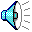